بلورشناسي
ساختارهاي کريستالي، فشردگي 
Crystal Structures, Close Packing
عليرضا کياني رشيد
دانشکده مهندسي –  دانشگاه فردوسي مشهد
زمستان 1386
Objectives
By the end of this section you should:
understand the concept of close packing
know the difference between hexagonal and cubic close packing
know the different types of interstitial sites in a close packed structure
recognise and demonstrate that cubic close packing is equivalent to a face centred cubic unit cell
(Inorganic) Crystal Structures
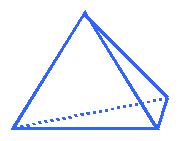 All crystal structures may be described in terms of the unit cell and atomic coordinates of the contents
Many inorganic structures may be described as arrays of space filling polyhedra - tetrahedra, octahedra, etc.
Many structures - ionic, metallic, covalent - may be described as close packed structures
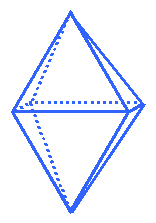 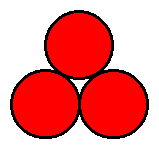 Packing
Can pack with irregular shapes
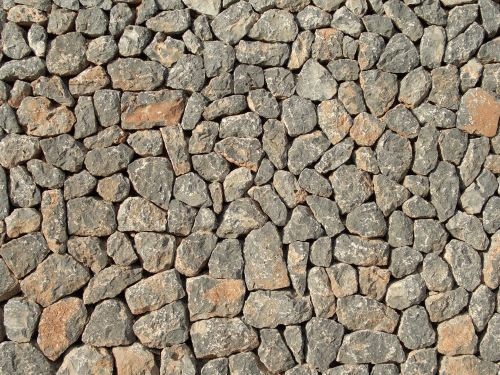 Close packed structures - metals
Most efficient way of packing equal sized spheres.
In 2D, have close packed layers
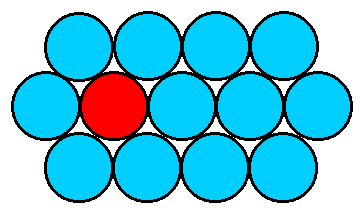 Coordination number (CN) = 6.  This is the maximum possible for 2D packing.
Can stack close packed (c.p.) to give 3D structures.
Two main stacking sequences:
If we start with one cp layer, two possible ways of adding a second layer (can have one or other, but not a mixture) :
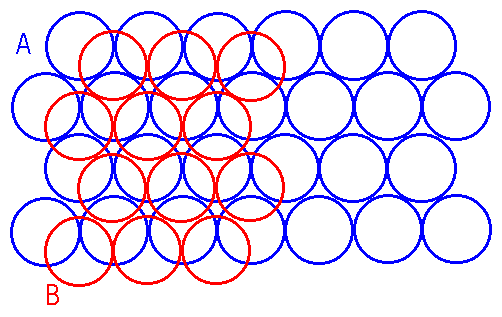 Two main stacking sequences:
If we start with one cp layer, two possible ways of adding a second layer (can have one or other, but not a mixture) :
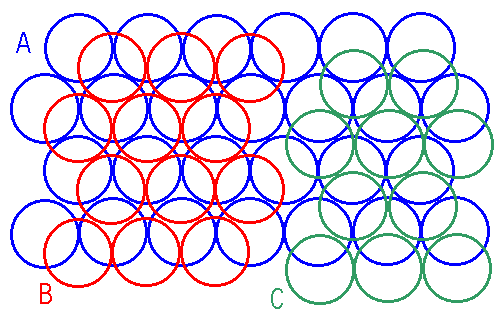 Let’s assume the second layer is B (red).  What about the third layer?

Two possibilities:
(1) Can have A position again (blue).  This leads to the regular sequence  …ABABABA…..
	Hexagonal close packing (hcp)

(2) Can have layer in C position, followed by the same repeat, to give …ABCABCABC…
	Cubic close packing (ccp)
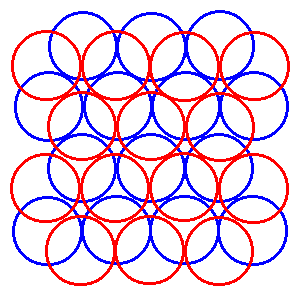 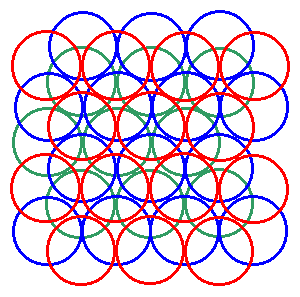 Hexagonal close packed
Cubic close packed
No matter what type of packing, the coordination number of each equal size sphere is always 12
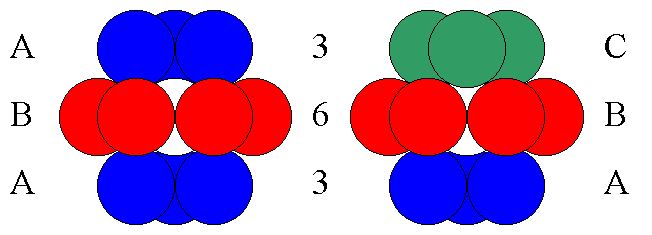 We will see that other coordination numbers are possible for non-equal size spheres
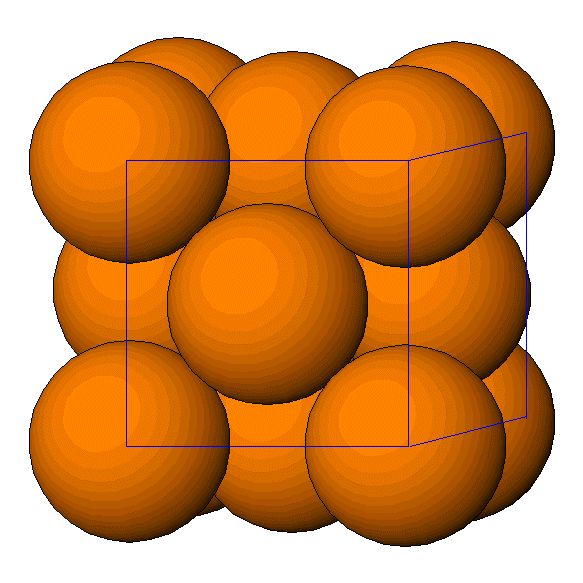 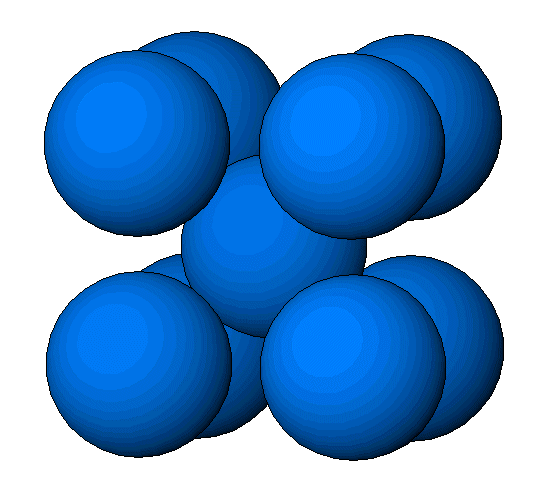 Metals usually have one of three structure types:
ccp (=fcc, see next slide), 
hcp or 
bcc (body centred cubic)
The reasons why a particular metal prefers a particular structure are still not well understood
ccp = fcc ?
Build up ccp layers (ABC… packing)
Add construction lines - can see fcc unit cell
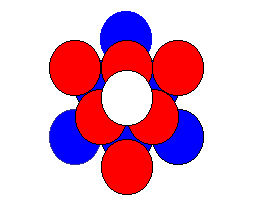 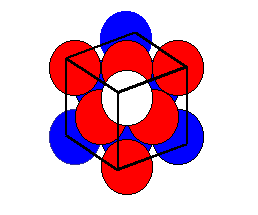 c.p layers are oriented perpendicular to the body diagonal of the cube
Hexagonal close packed structures (hcp)
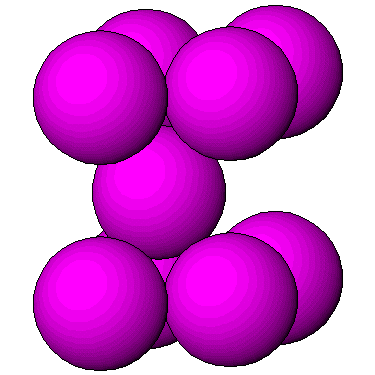 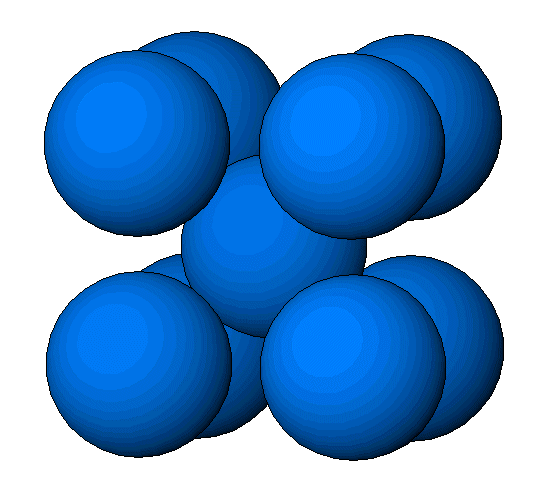 hcp

bcc
Close packed ionic structures
Ionic structures - cations (+ve) and anions (-ve)
In many ionic structures, the anions, which are larger than the cations, form a c.p. array and the cations occupy interstitial holes within this anion array.


Two main types of interstitial site:
TETRAHEDRAL : 	CN = 4
OCTAHEDRAL :	CN = 6
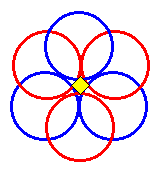 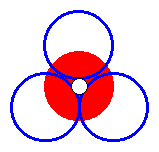 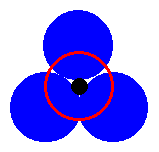 Tetrahedral T+
Octahedral O
Tetrahedral T-
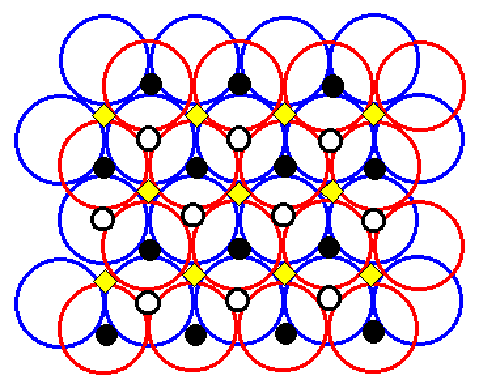 109.5°
90°
Ball & Stick view of polyhedra
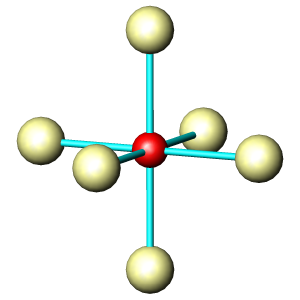 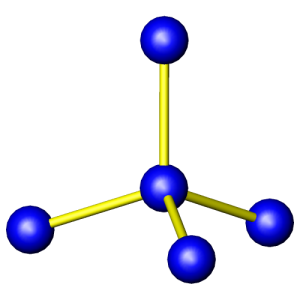 Ideal: Positions of maximum repulsion!
Solid view of polyhedra
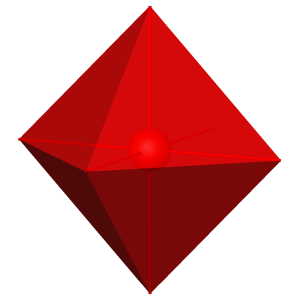 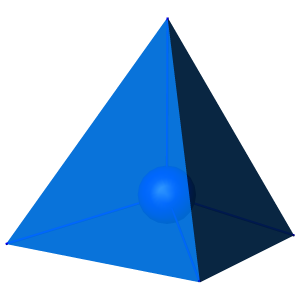 Useful to describe:	corner-sharing, edge-sharing, 			face-sharing polyhedra
Description
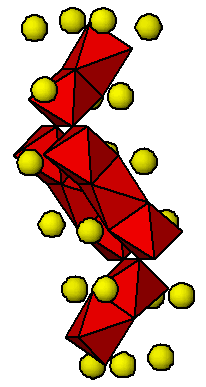 Corner-sharing octahedra form a 3-d framework
Tilted from the vertical
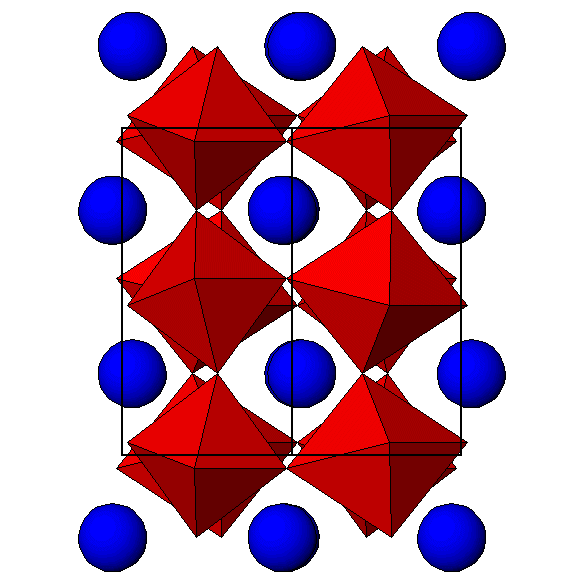 Groups of 3 edge-sharing octahedra
These groups corner- share
Summary
Close packing occurs in a variety of metals 
We can envisage layers, positions denoted by A, B and C, so that hexagonal close packing is represented by ABABA… and cubic close packing is represented by ABCABCA…
ccp is equivalent to face-centred cubic
Small ions can occupy interstitial sites in a close packed structure - both tetrahedral (4) and octahedral (6) sites exist
These concepts are useful for description - and...
Recurring themes...
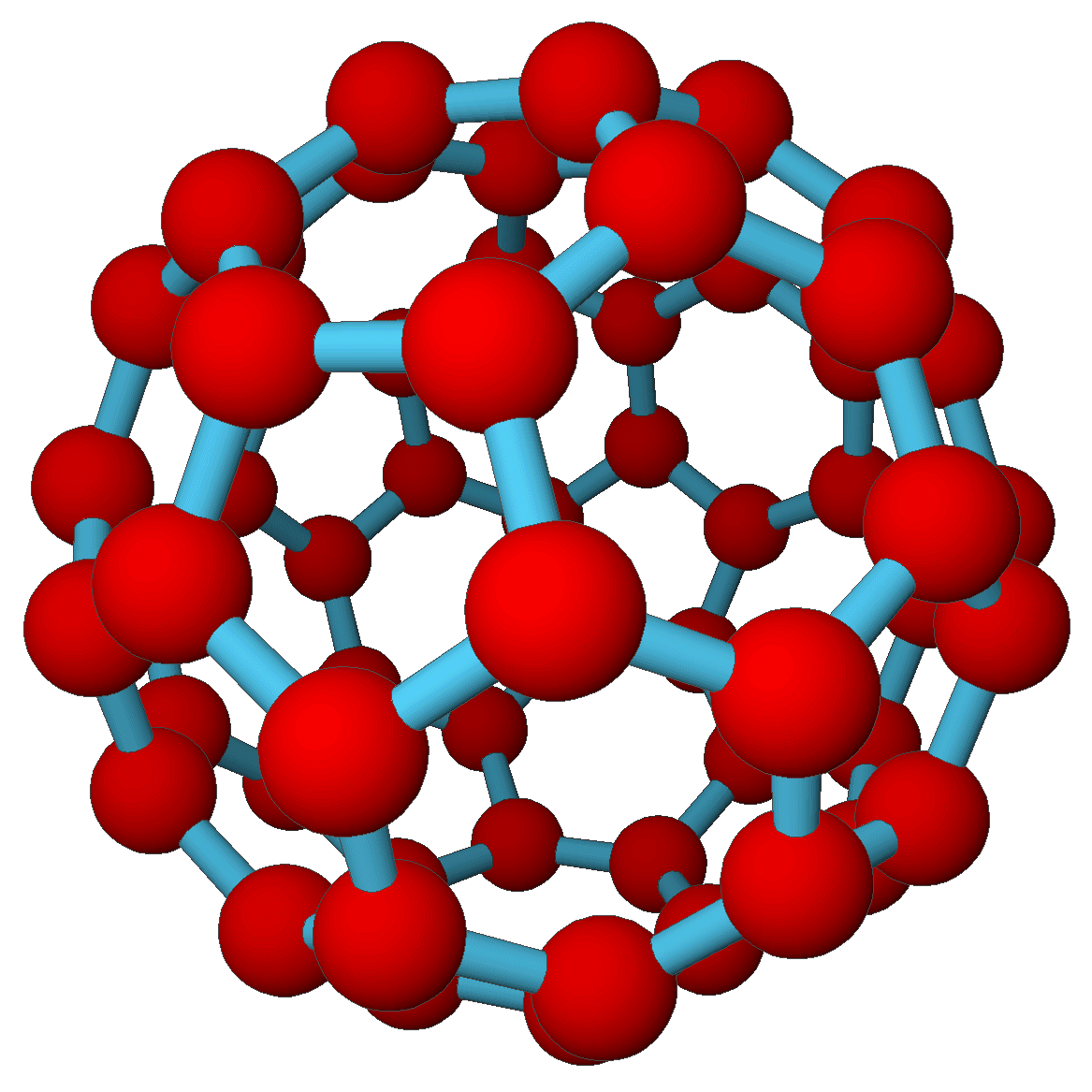 C60
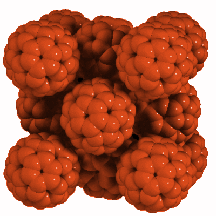 Face centred cubic
Recurring themes...
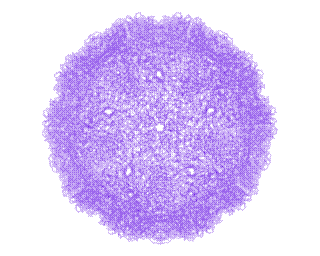 Foot and mouth virus
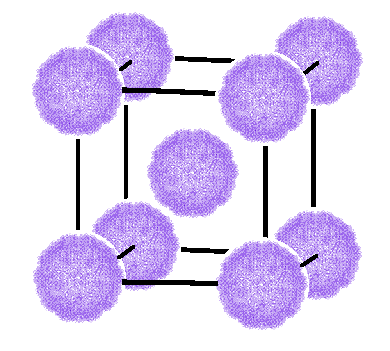 Body centred cubic